Spond
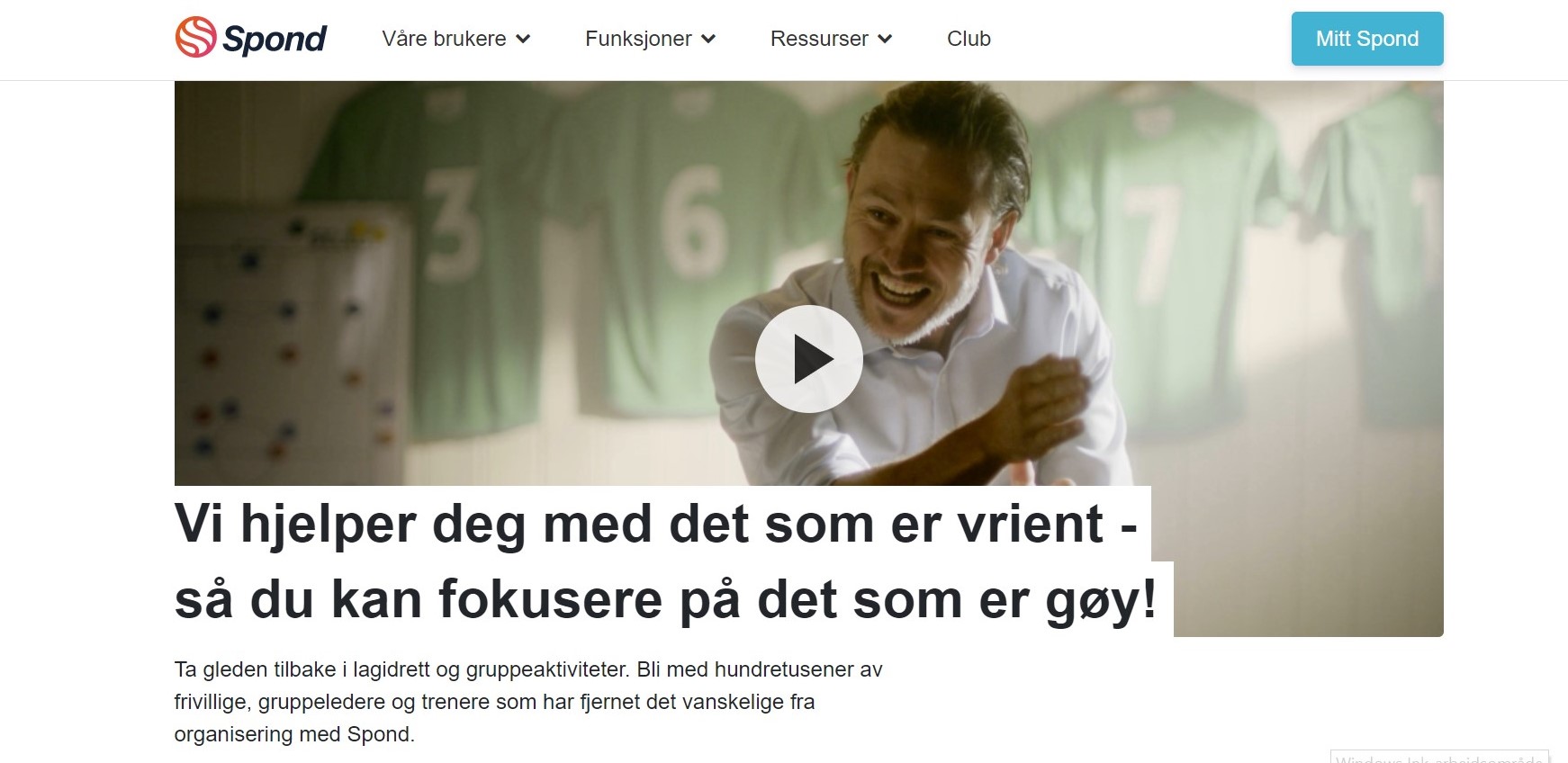 De aller fleste av idrettslagene bruker i dag Spond for påmelding av nye medlemmer og generell medlemsoversikt
Lett og oversiktlig måte å holde kontroll over stor andel medlemmer; 
Gi beskjeder både internt i gruppen og til hele idrettslaget;
Gir påminnelse før hver trening;
Noen idrettslag bruker det og for betalingsløsninger;
Generelt
Først og fremst informere familien når de er klar for å prøve diverse idretter om det – for Spond gjelder uansett hvor barnet starter
Hvis man møter familien – hjelp å lage Spond bruker med en gang, sånn at den ligger klart. Hvis ikke – mulig nødvendig med hjelp i etterkant.
Informere familien om at mye viktig informasjon fra idrettslaget kommer derfra
Noen idrettslag (f.eks Frigg FK) bruker det allerede for påmelding på prøvetime
Våres rolle
Registrering
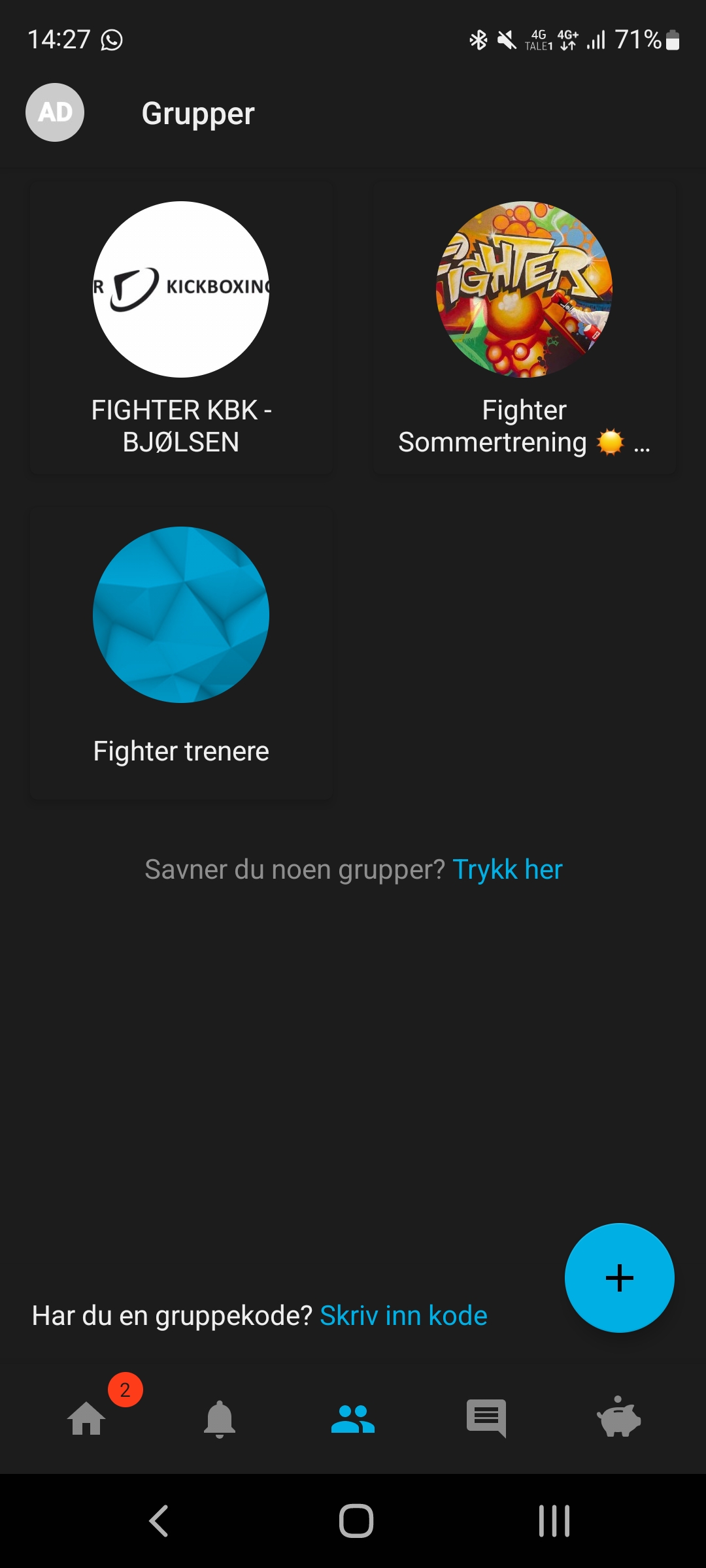 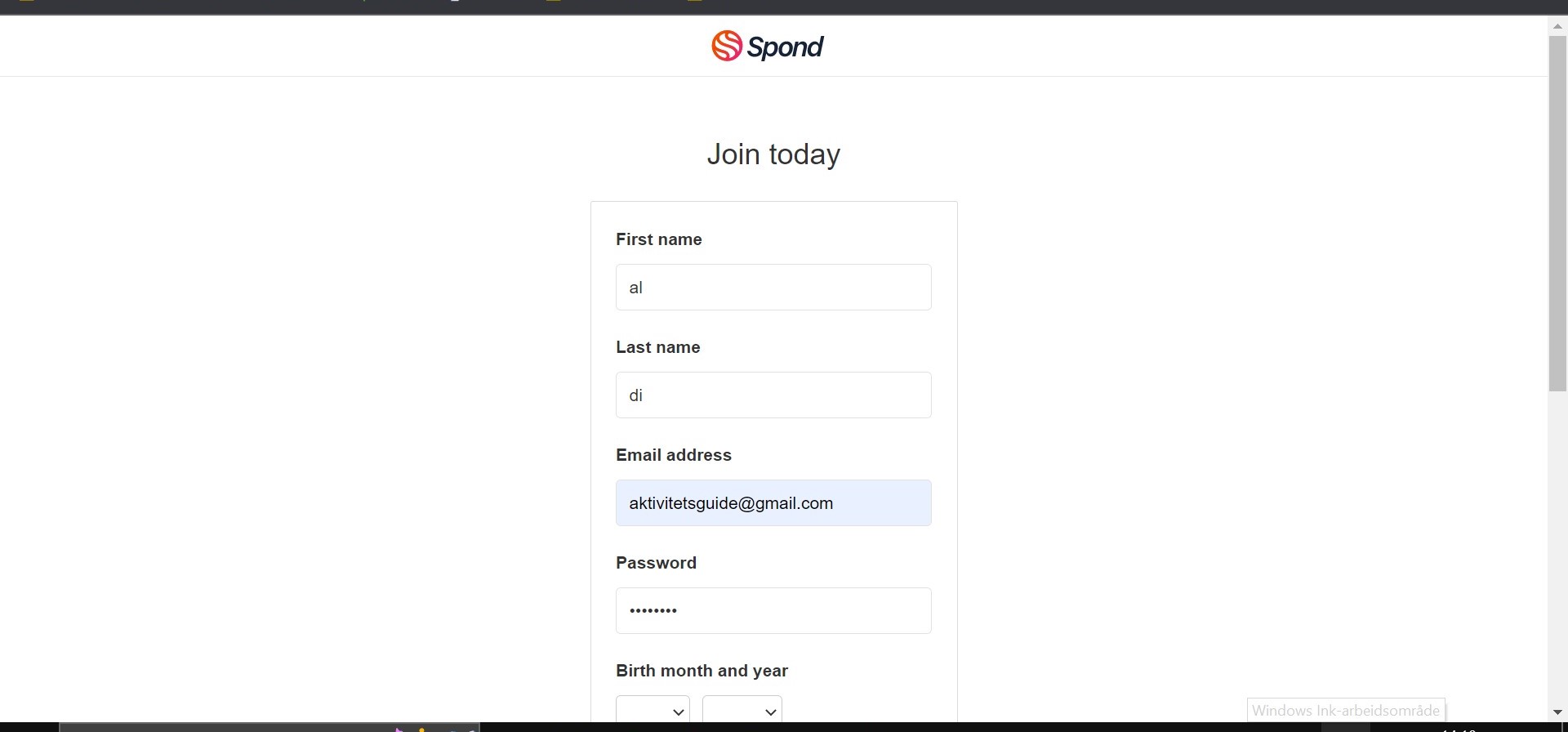 Vanlig registrering – best å gjøre på mobilen, da det er mer oversiktlig
Noen idrettslag gir kode sånn at man legger seg selv inn i laget – da kan det være behov for at guden finner ut av koden/kommuniserer den videre (NB kode er bare tilgjengelig over mobil!)
Andre idrettslag legger til medlemmene via epost, og da skal man bekrefte per epost
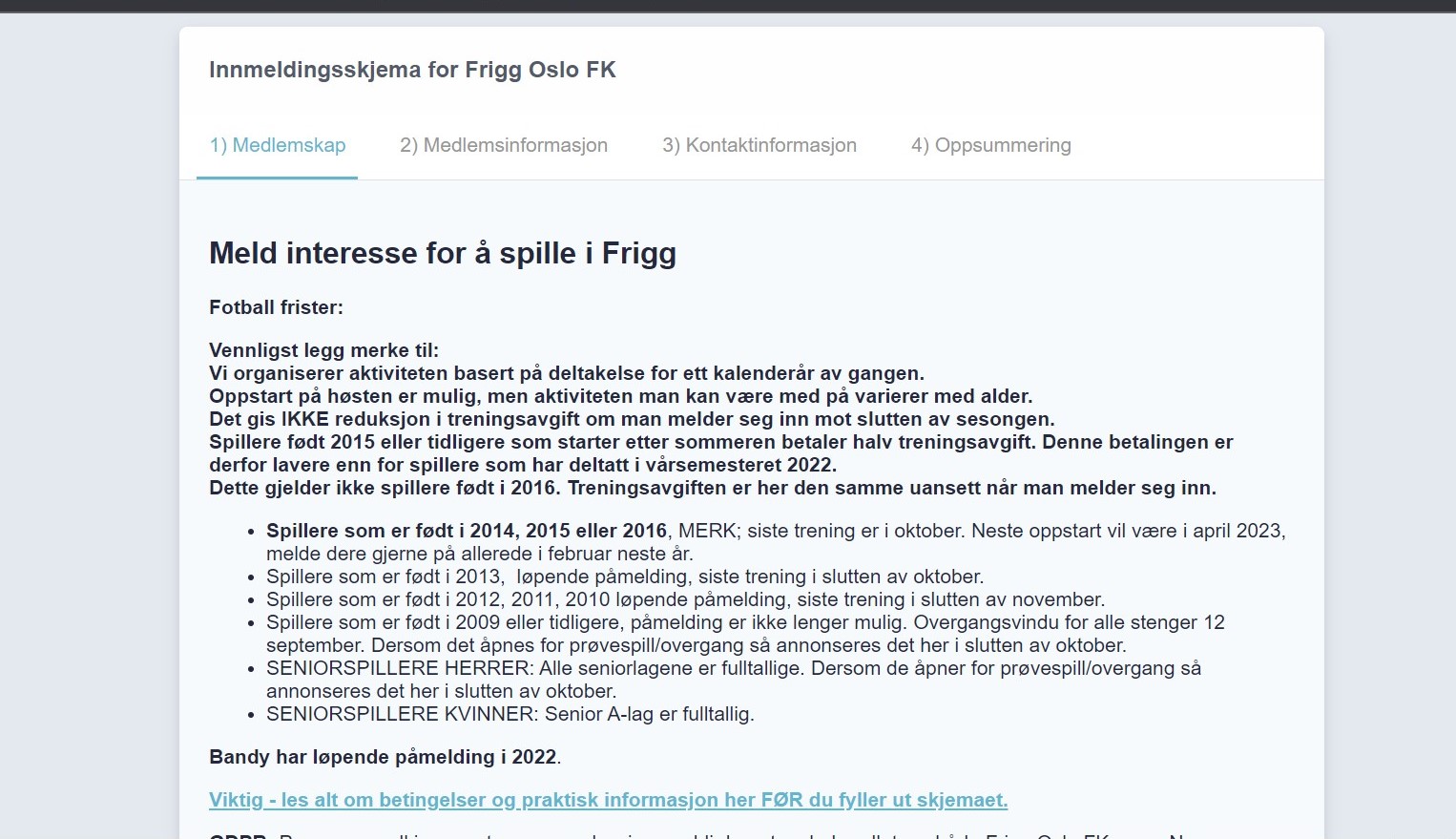 Eks. Frigg FK
Ved registrering av barn er det viktig at man huker av at man er foresatte. Da vil skjemaet differensiere mellom medlemsinformasjon (barnet) og kontaktinformasjon/betalingskontakt (foresatte)
Registrering for Spond kommer til foresatte på mail , og må fullføres ved å trykke godkjenn
Foresatte og barn
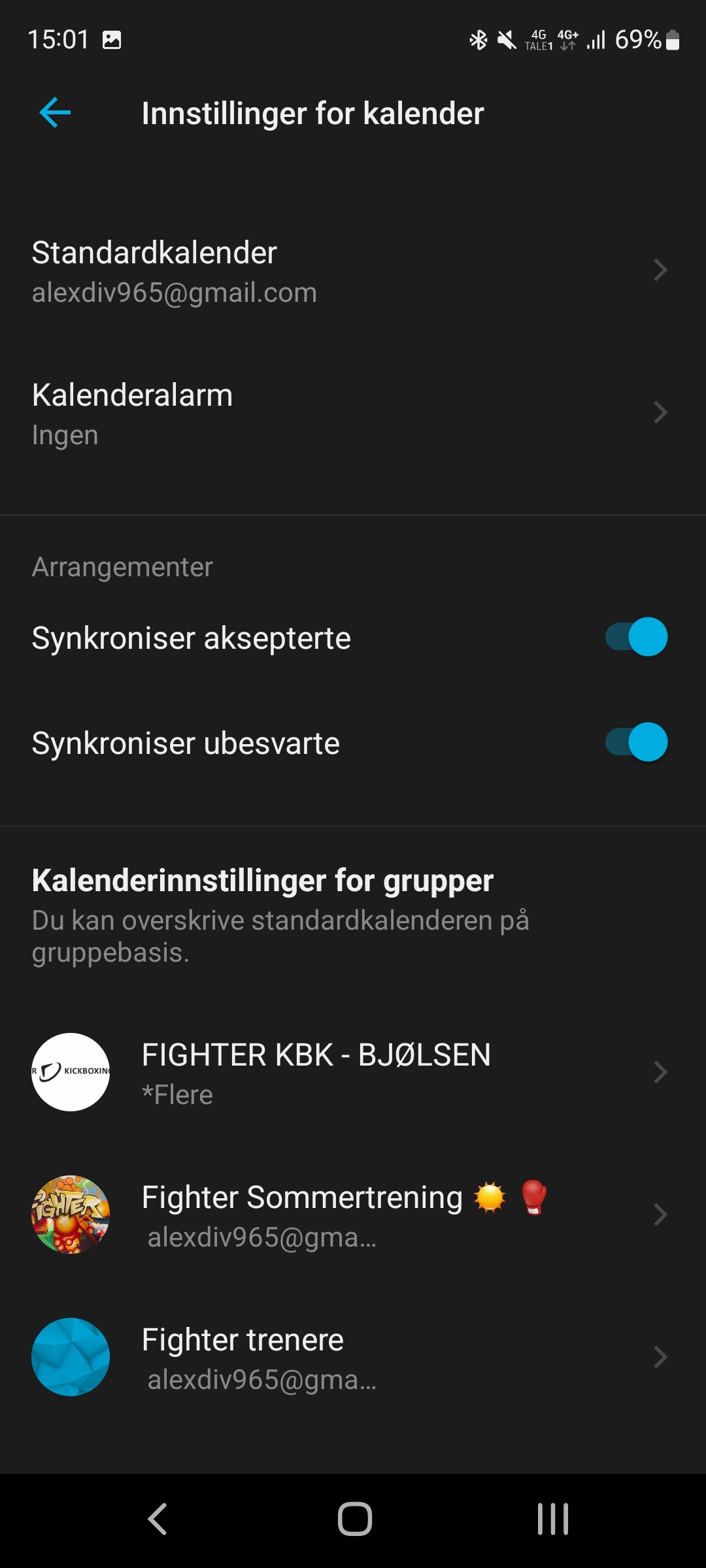 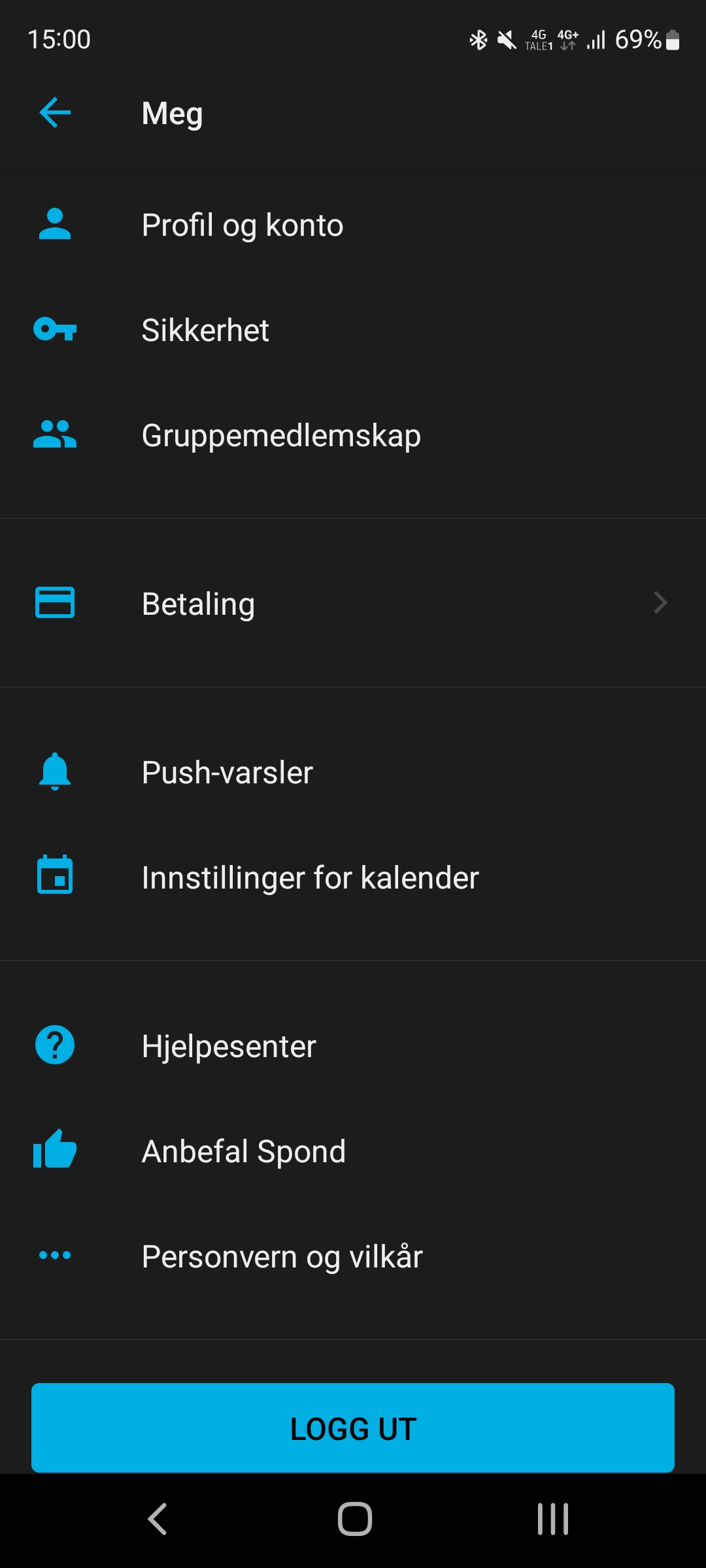 Kalender innstillinger
Push varsler: annbefalt å beholdte for å få påminnelser
Synkronisering kalender hvis man vil ha det bort:
Spørsmål?